２０１２．２
石巻市大川小学校
２０１２．７
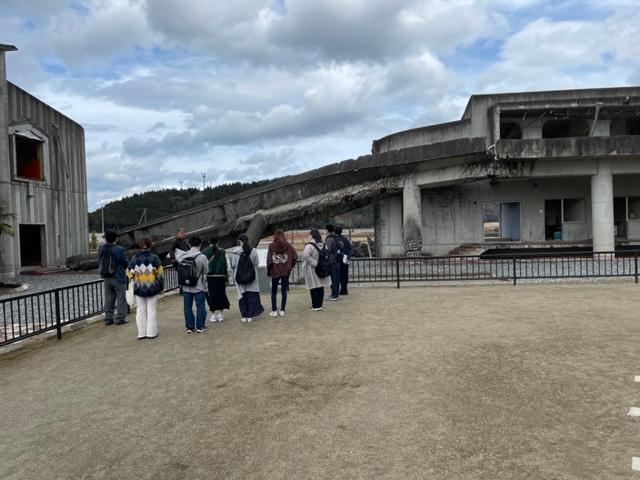 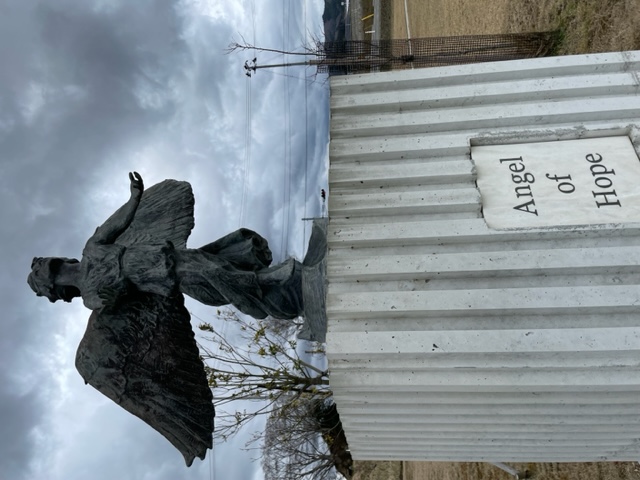 震災遺構　　2023年3月
文：ひまわりをうえた八人の お母さんと葉方丹
絵：松成真理子
ひとつぶの小さな種が、
千つぶもの種になりました。 そのひとつぶひとつぶが、 ひとりひとりの子どもたちの、 思い出のように思えました。
また	夏が来たら

ずっとずっと
いっしょだよ。
会おうね。
岩崎書店